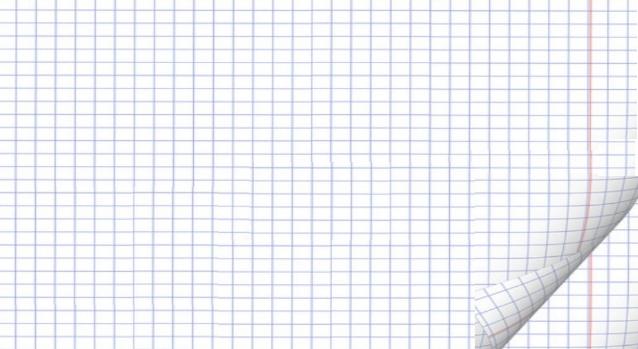 Презентация к уроку алгебры в 7 классе по учебнику Ю.Н.Макарычева

Тема «Умножение разности двух 
выражений на их сумму» 





Подготовила учитель математики МБОУ «Примокшанская СОШ» Гусарова Т.Д.
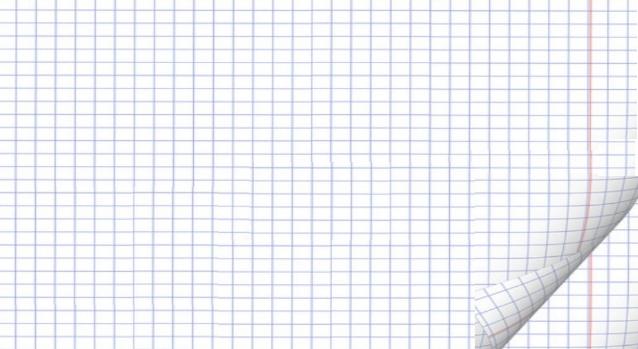 Девиз урока:  

Где есть желание, найдется путь!
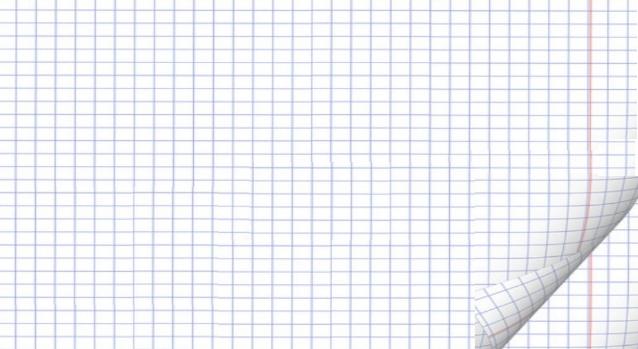 Устные упражнения
1. Прочитайте выражения:
(m-n)2
2xy;
а + в;
х - у;
2. Выполните действия:
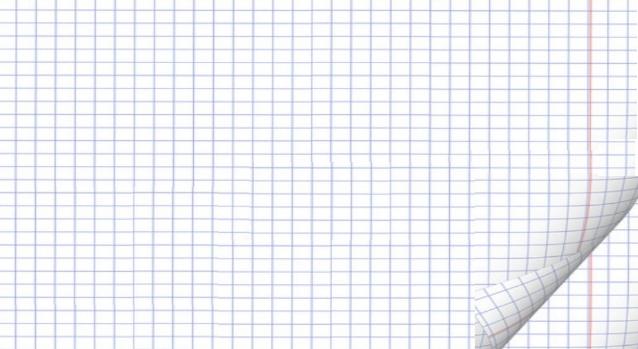 Устные упражнения
2. Выполните действия:
(4x)2
(6x2у3)2
= 36x4у6
=  16x2
3. Является ли тождеством равенство:
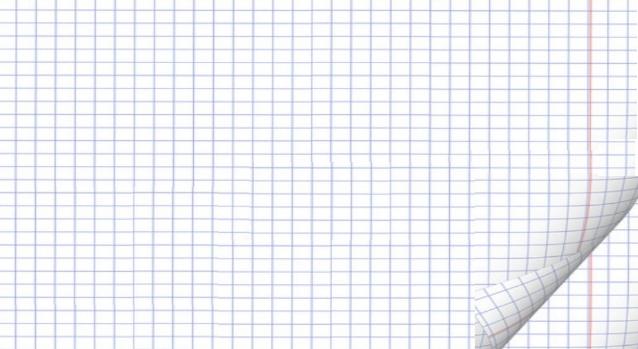 Из повторения
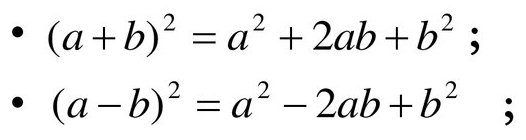 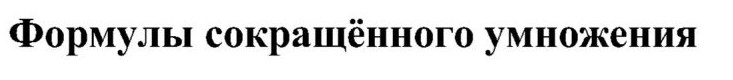 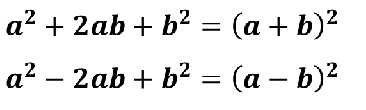 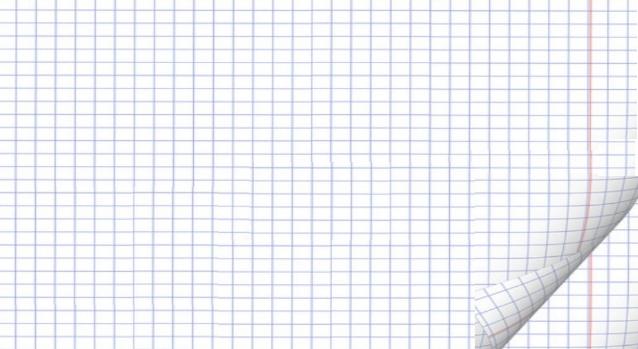 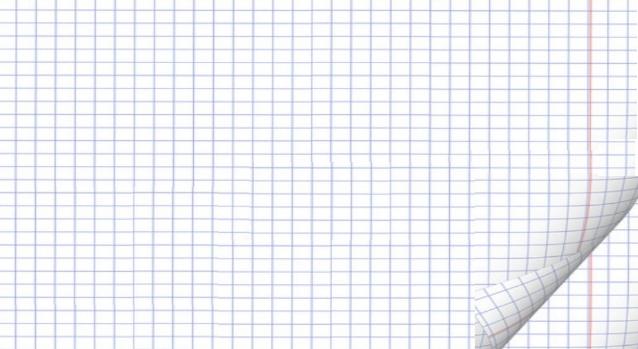 (2n + p)2
(3k – 2m)2
Раскрыть скобки
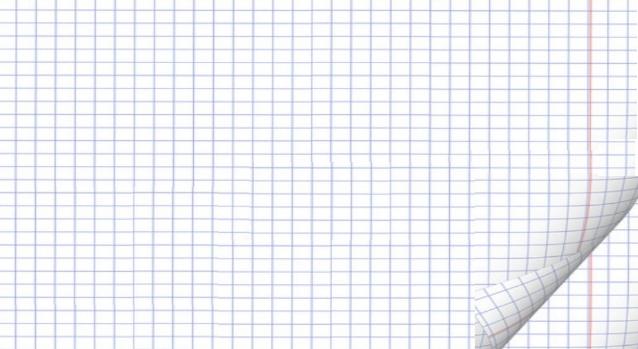 Проверка
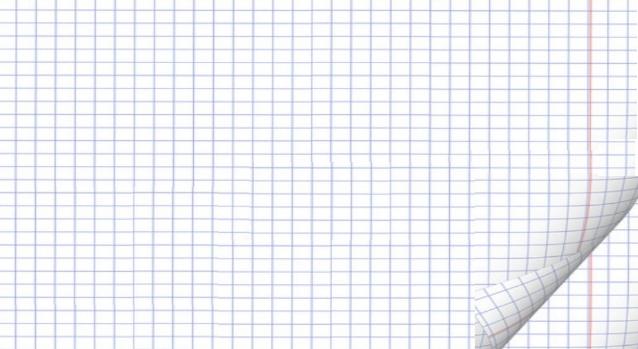 Раскрыть скобки
(3k – 2m)2 =
9k2 – 12km + 4m2
(2n + p)2 
4n2 + 4np + p2
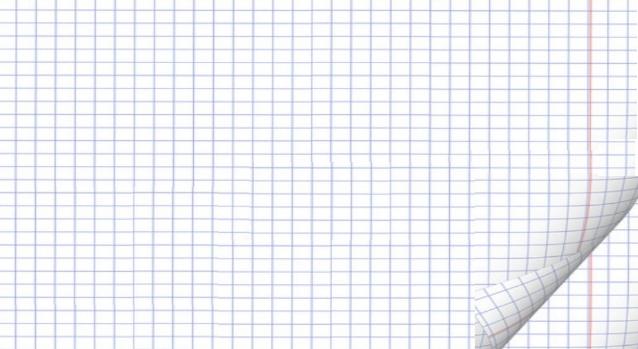 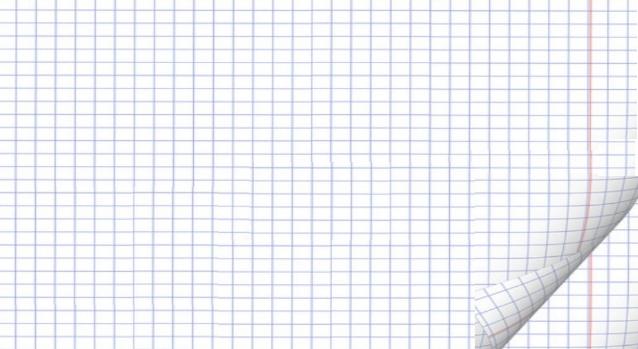 Разложите на множители
36x2  + 48xy + 16y2
25a2  - 30ab  + 9b2
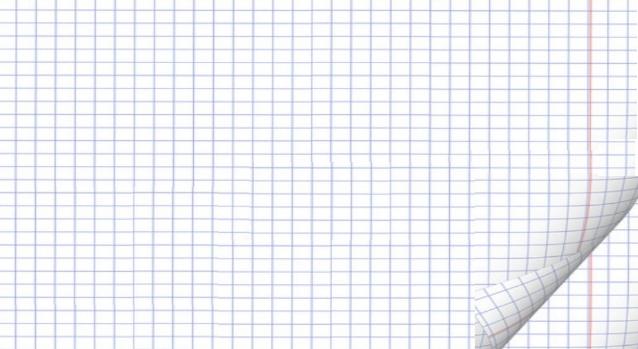 Проверка
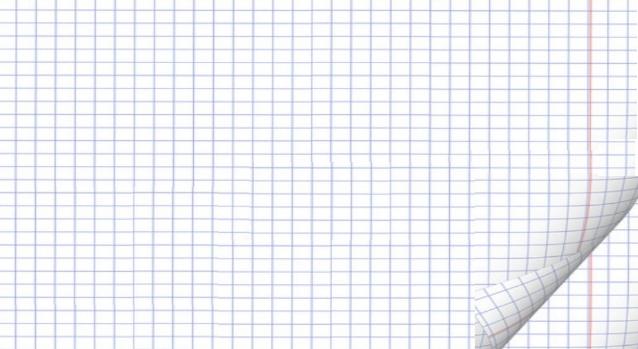 Разложите на множители
36x2  + 48xy + 16y2 
(6x + 4y)2
25a2  - 30ab  + 9b2 
(5a – 3b)2
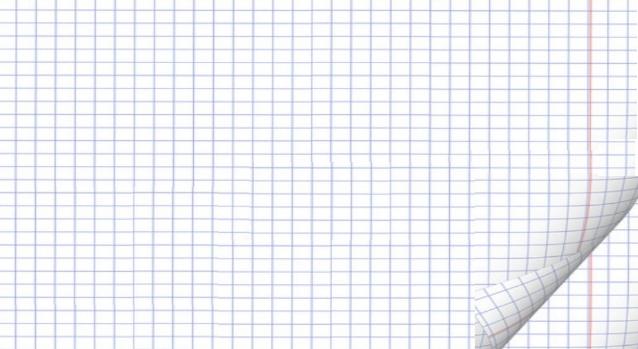 Частные приемы быстрого счета
= 902 +2· 90 · 1 + 12 =
912
= (90 + 1)2
=
8100 +180 + 1
= 8281
592
= (60 - 1)2
= 602 – 2 · 60 · 1 + 12 =
=
3600-120 + 1
= 3481
69
· 71
=  4899
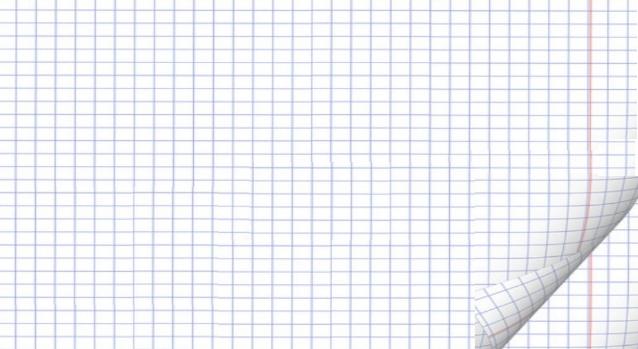 Выполнить умножение
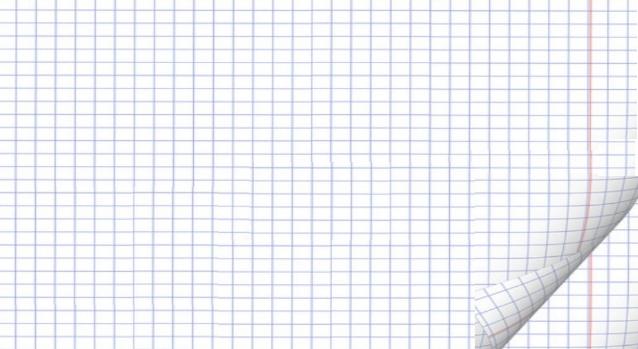 Выполнить умножение
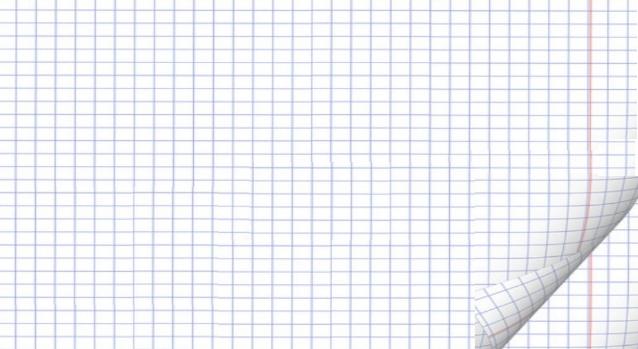 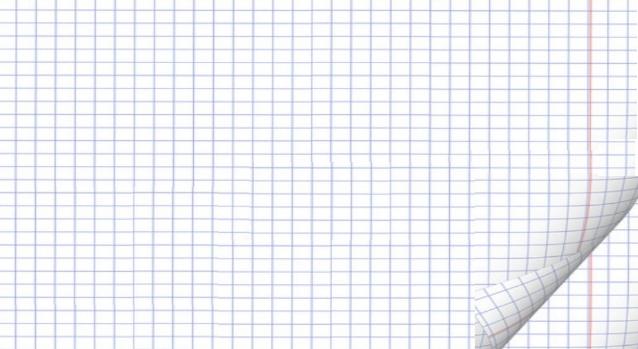 (а - 5)  ·
(а + 5)
= а2 – 25
(2 – а)  ·
(2 + а)
=  4 – а2
Выполнить умножение:
(а + 1)  ·
(1 – а)
= 1 – а2
(а + 1)  ·
(1 – а)
= 1 – а2
(1 – а)  ·
(1 + а)
= 1 – а2
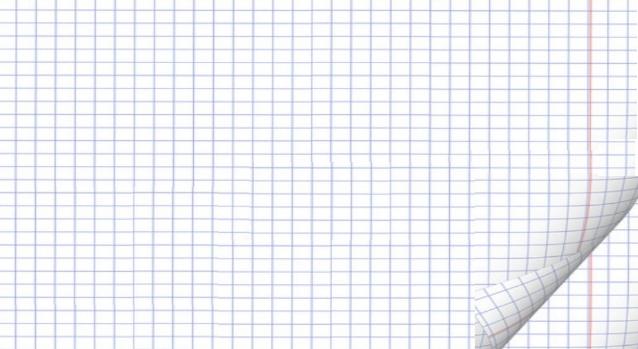 Умножение разности двух 
выражений на их сумму
Формула
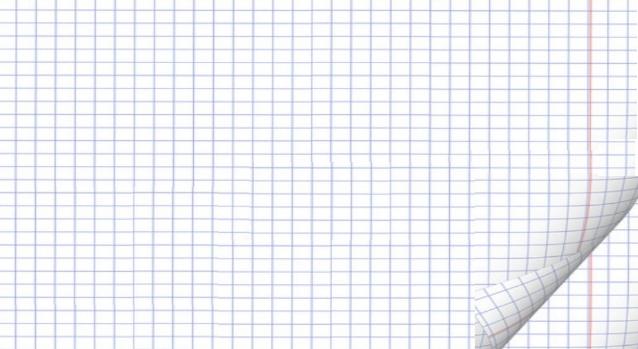 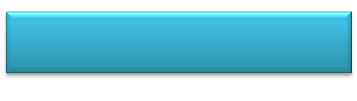 (а – в)(а + в) = а2 – в2
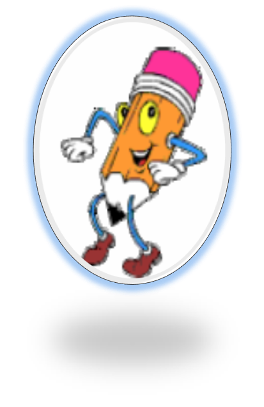 Произведение   разности   двух выражений  и  их суммы  
 равно разности квадратов этих выражений
(
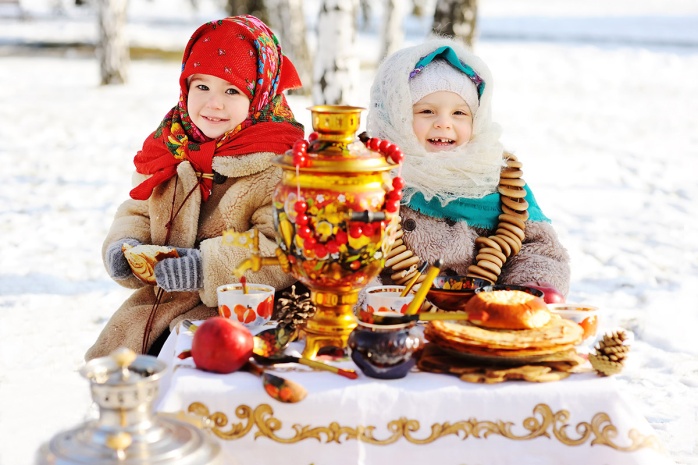 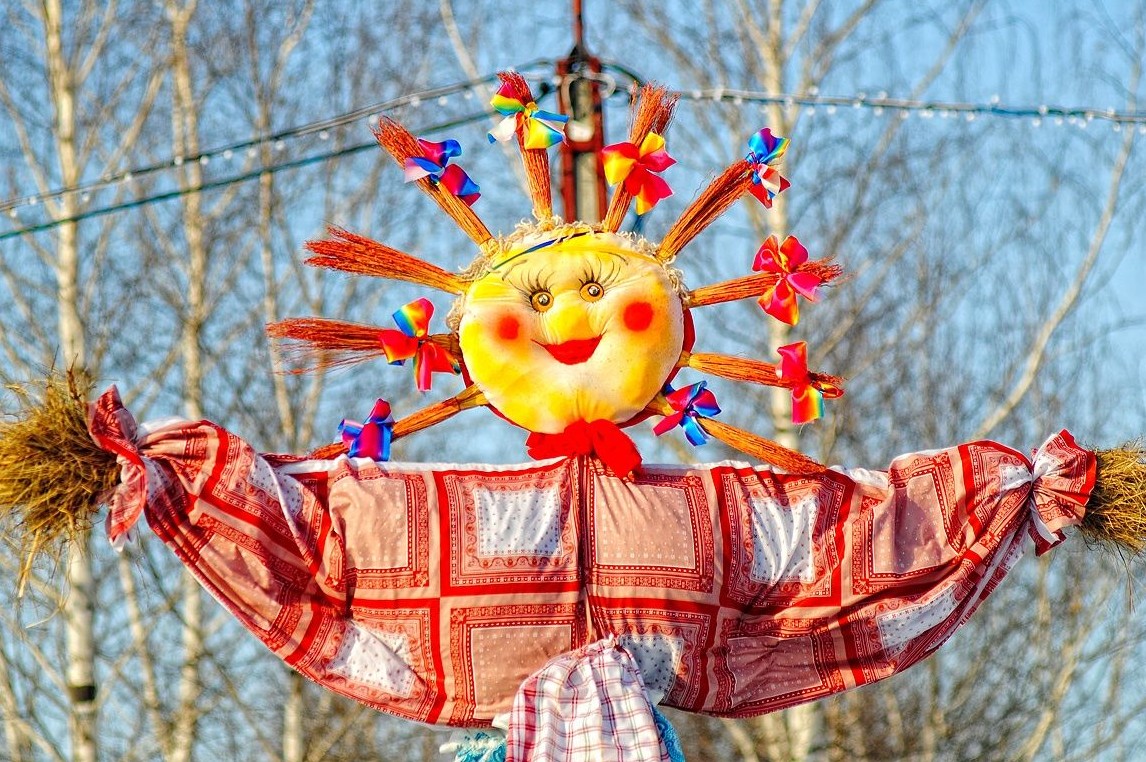 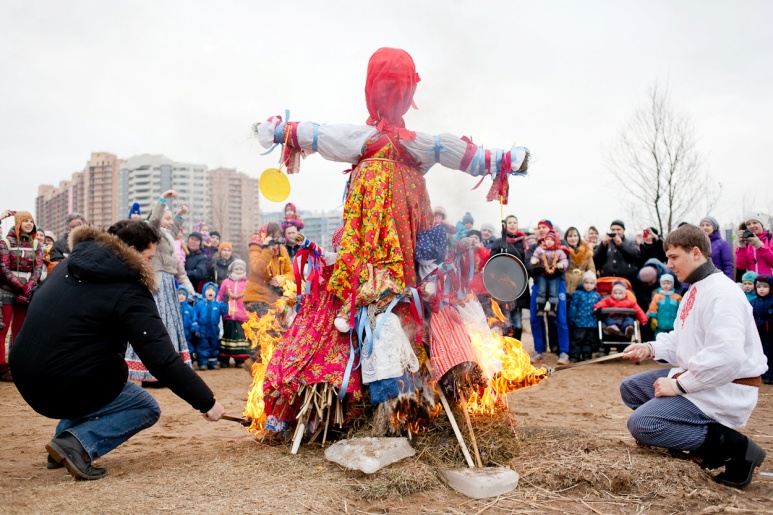 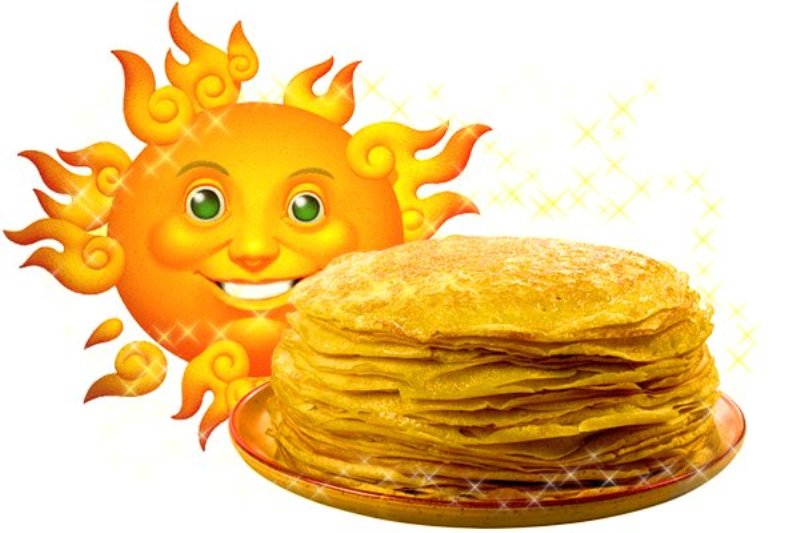 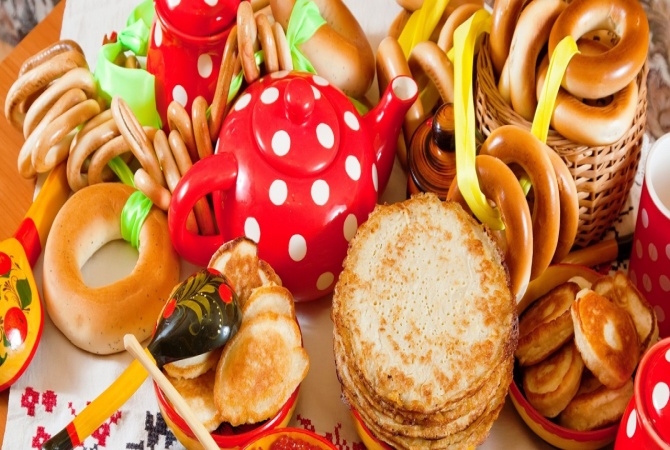 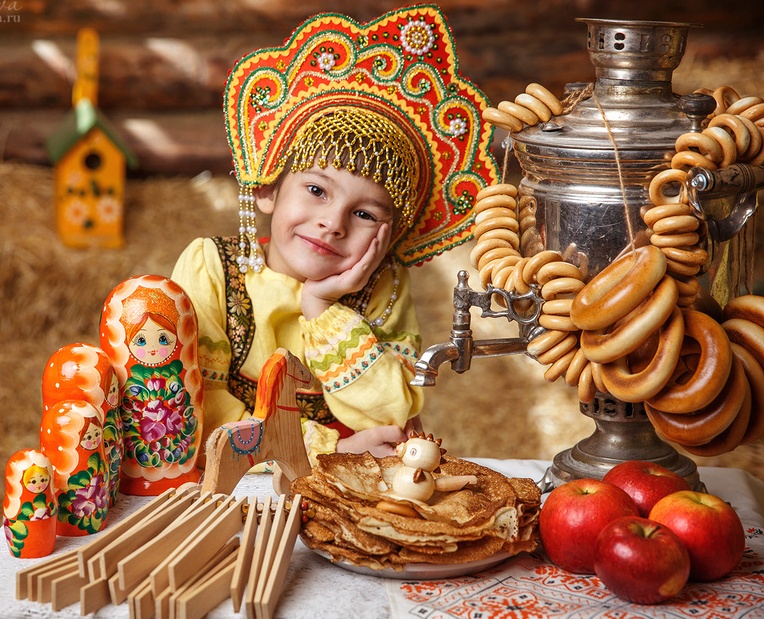 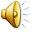 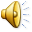 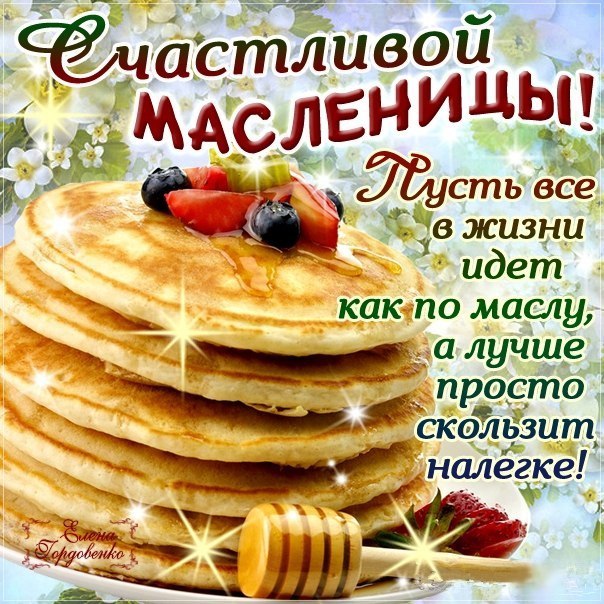 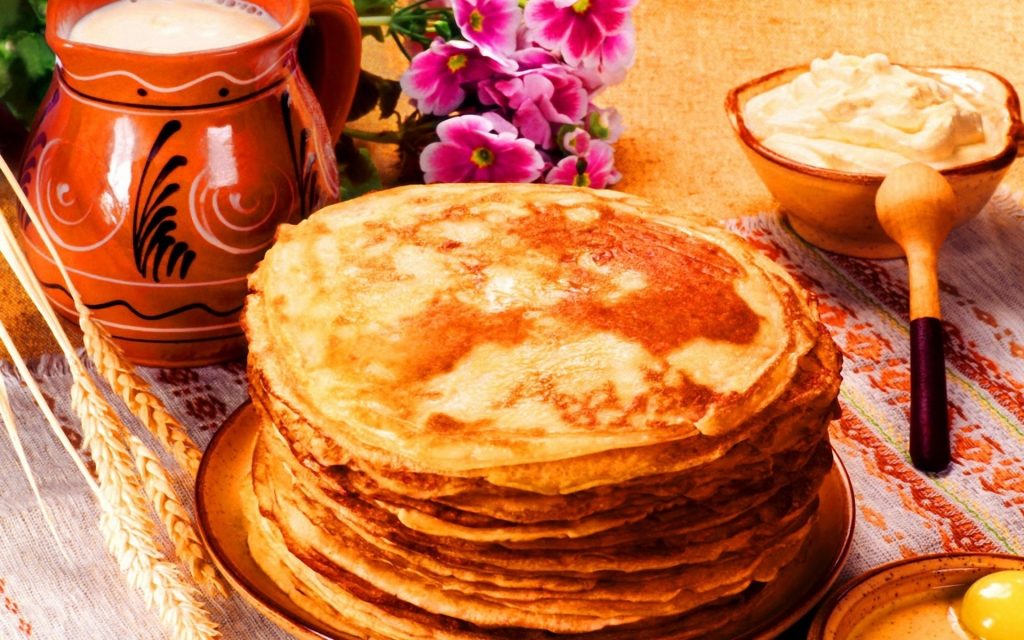 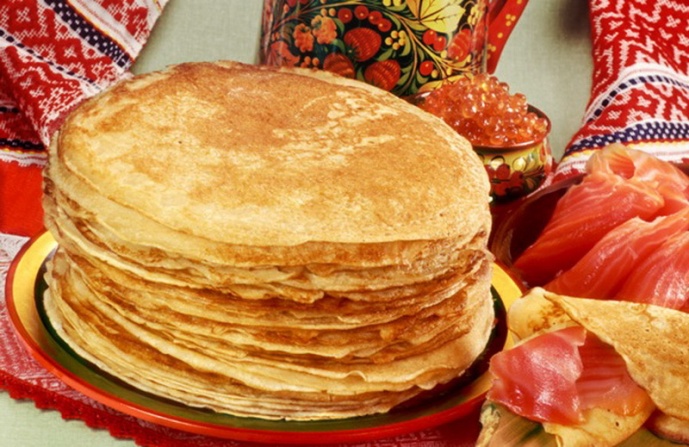 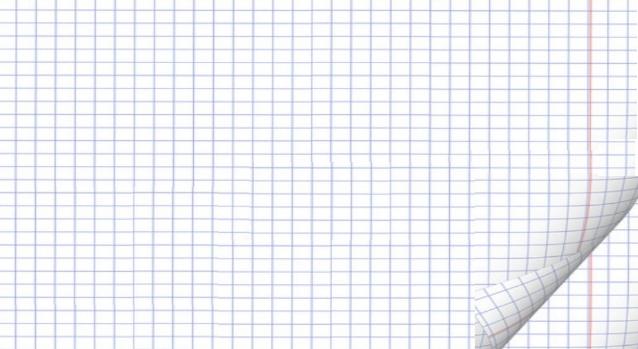 (2а + в)(в – 2а)
4а2 – в2
(а2 – в)(а2 + в)
а4 + в2
(4 – а2)(а2 + 4)
16 – а4
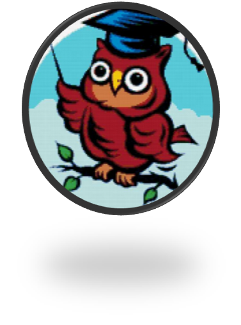 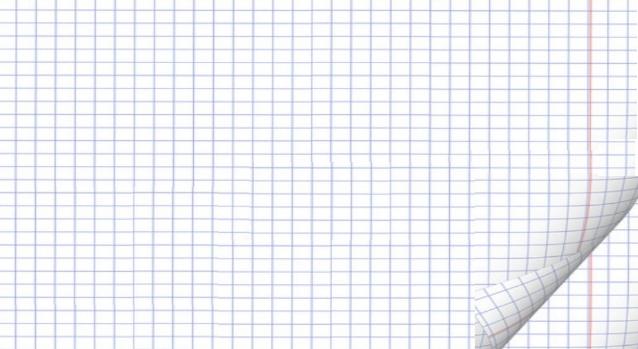 Частные приемы быстрого счета
69 · 71 =  4899
(70 - 1 )
· (70 + 1)
= 702 – 12 =
= 4900 – 1 =
4899
Решаем у доски и в тетрадях
 № 854 (г, з, и)
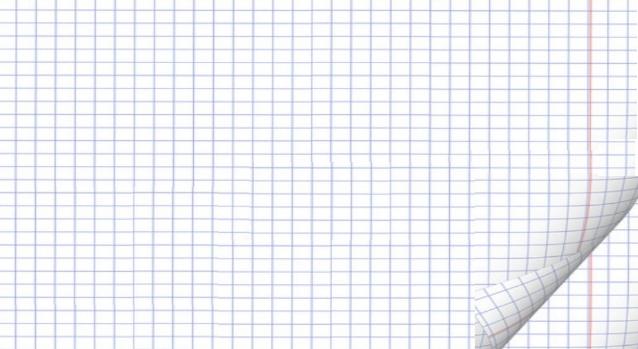 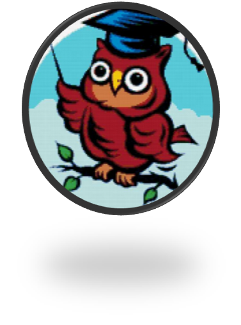 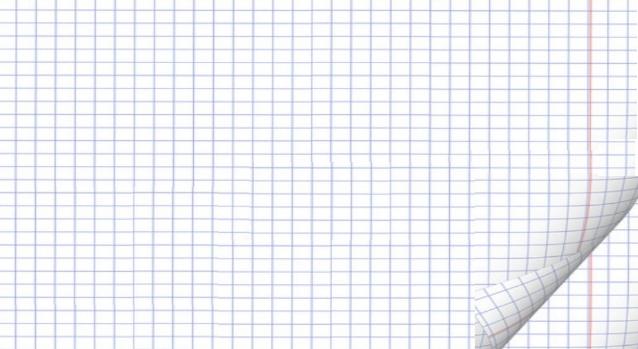 Проверка
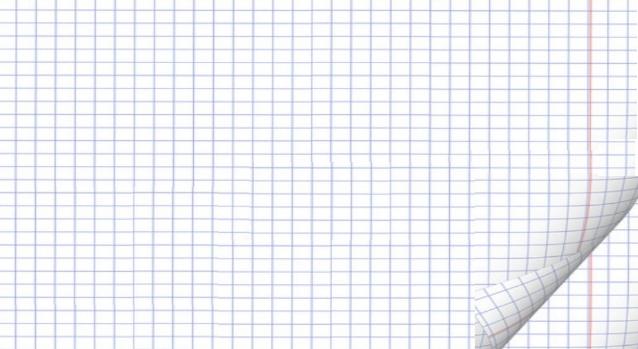 г) (x-3) · (x+3) = x2 – 32 = x2 -9;
з) (2a-3b) · (3b+2a) =
 (2a)2 – (3b)2 = 4a2 – 9b2 ;
и) (8с + 9d) · (9d – 8c) = 81d2 – 64c2 ;
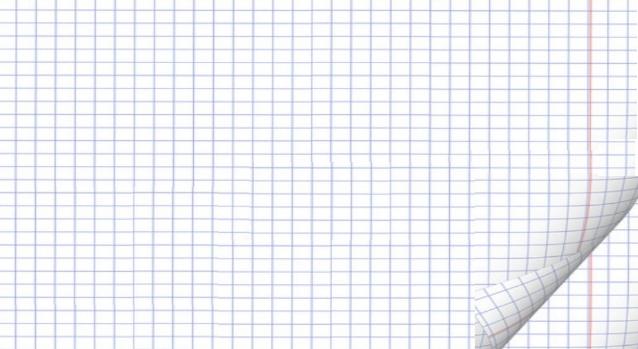 Графический диктант
- «да»                            - «нет»
(5а – в)(5а + в)  = 25а2 – в2     
(7n – 5)(5 + 7n) = 25 – 49n2 
(100 – 1)(100 + 1) = 9999
(3 – 2а)(2a+3) = 9 – 4a2
(5 + х )2 = 25 + х2 
(4 – n)2 = 16 – n2
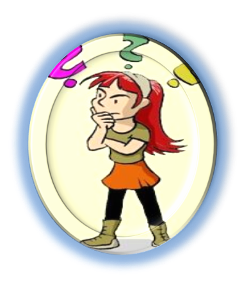 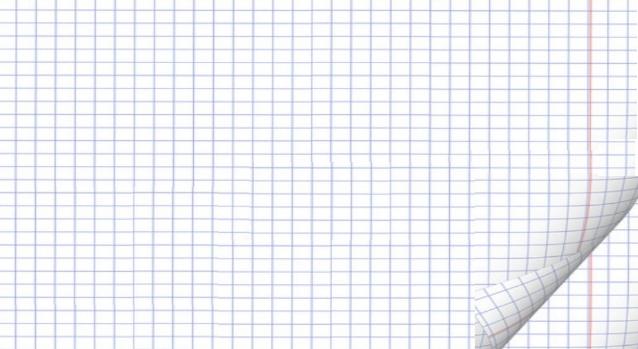 Проверка
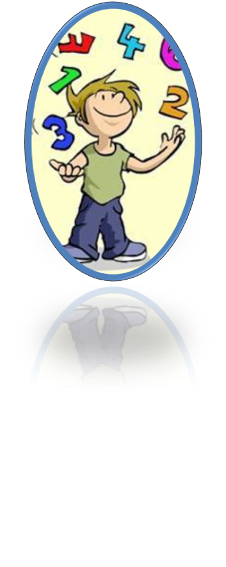 __/\__ __/\/\

Критерии оценивания:
Оценка «5» – 6 правильных ответов
Оценка «4» – 5-4 правильных ответов
Оценка «3» – 3 правильных ответов
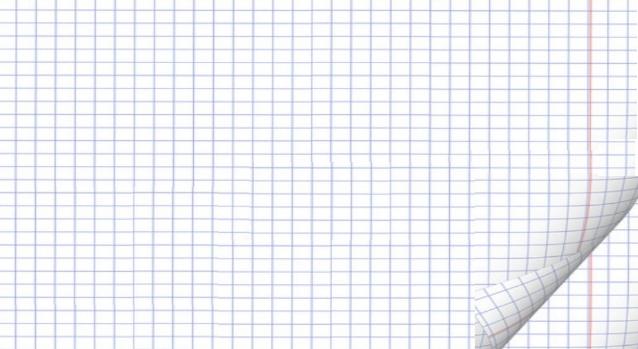 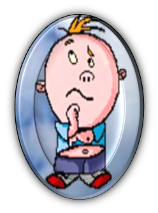 Самостоятельно
№ 854 (д, е)
№ 857 (б, г, з)
б) (4 + у2)(у2 – 4) = (у2)2 – 42 = у4 – 16;
г) (0,7х + у2)(0,7х – у2) = (0,7х)2 – (у2)2 =
                                            = 0,49х2 – у4; 
з) (5х2 + 2у3)(5х2 – 2у3) = (5х2)2 – (2у3)2 =
                                             = 25х4 – 4у6.
д) (2х – 1)(2х + 1) = (2х )2 – 12 = 4х2 – 1;
е) (7 + 3у)(3у – 7) = (3у)2 – (7)2 = 9у2 – 49;
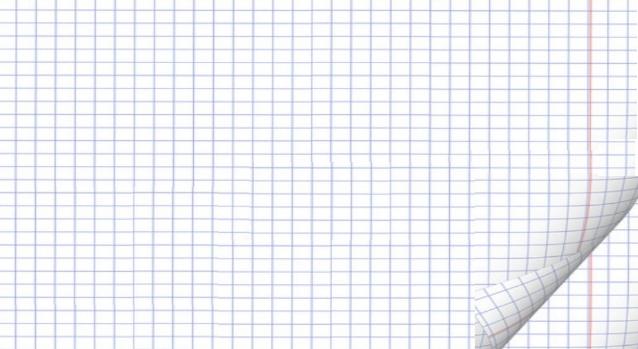 Рефлексия
Тема урока понятна
Недостаточно усвоил тему
Не понял тему урока
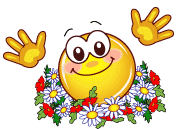 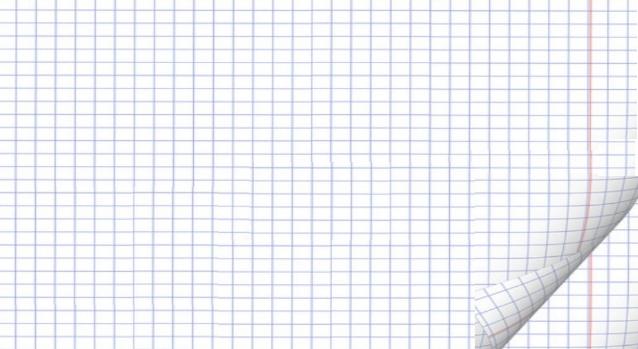 Домашнее задание
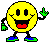 п. 34, № 855, № 857 (ж – к), № 859 (г – е).